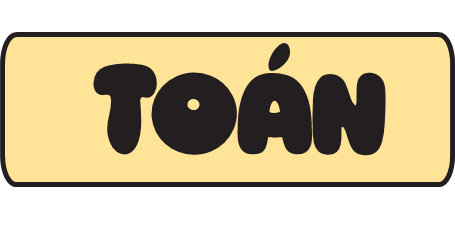 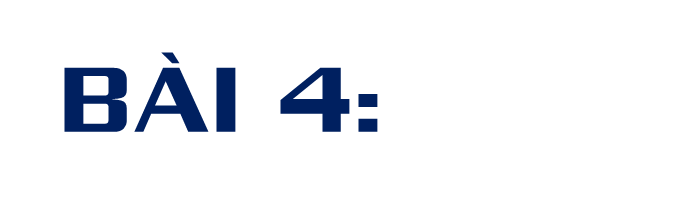 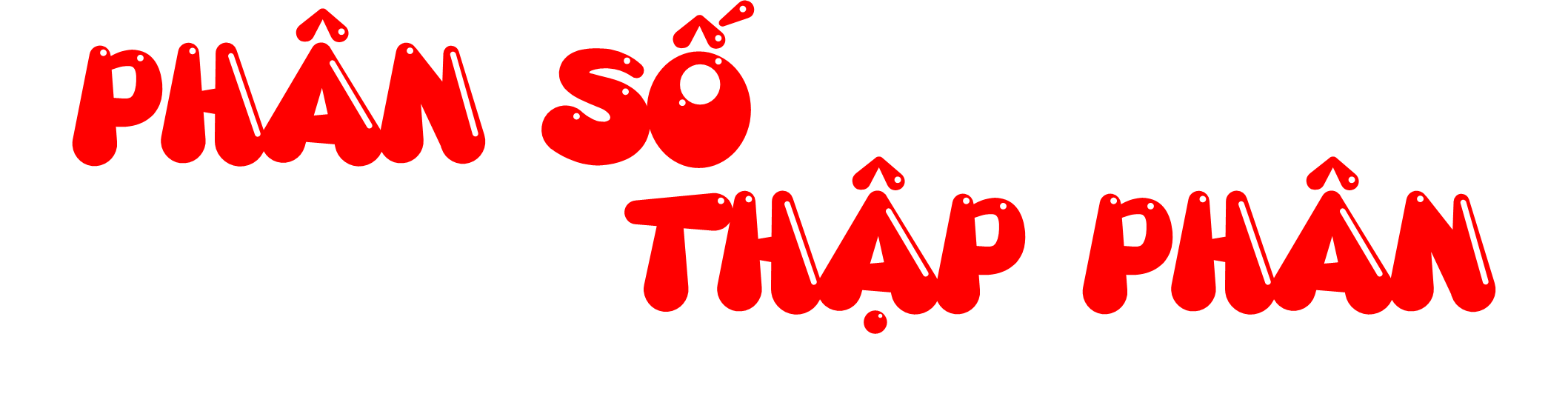 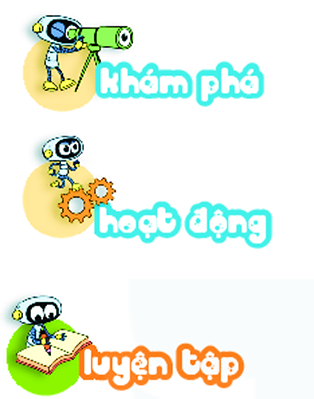 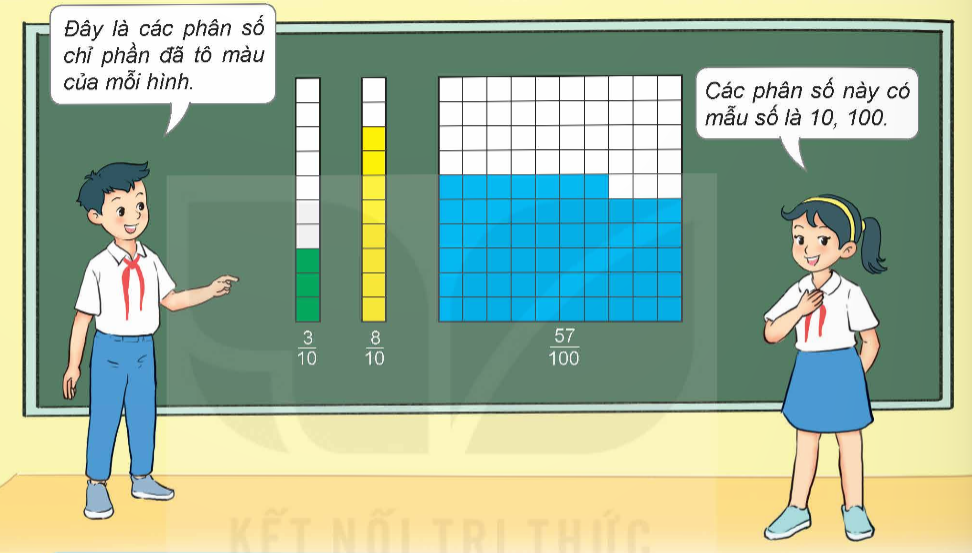 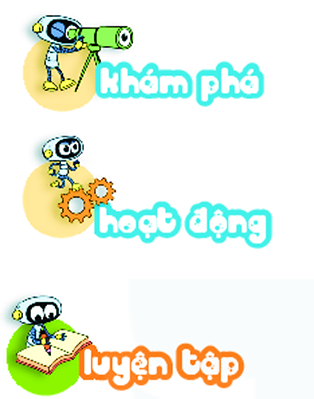 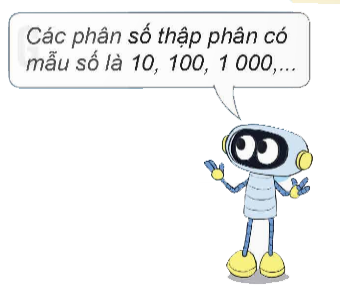 Kết luận
Phân số thập phân là phân số có mẫu số là 10; 100; 1000;...
1
Các phân số nào dưới đây là phân số thập phân?
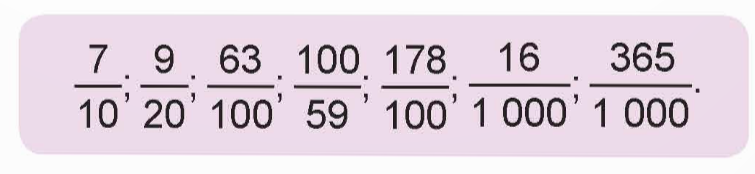 2
Tìm phân số thập phân thích hợp.
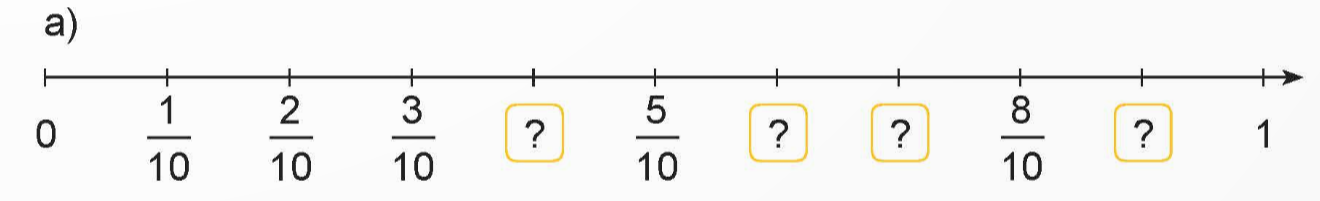 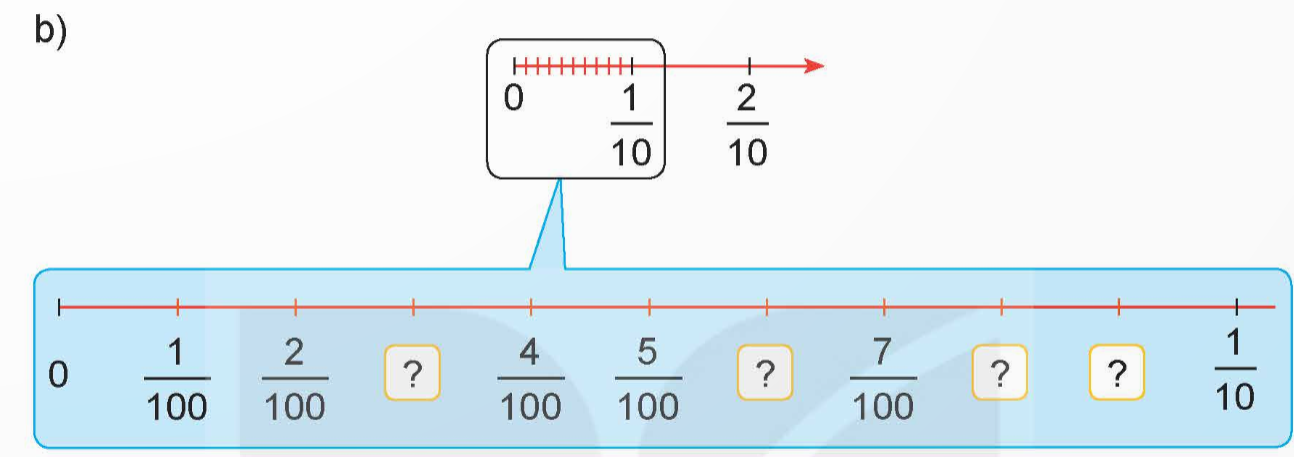 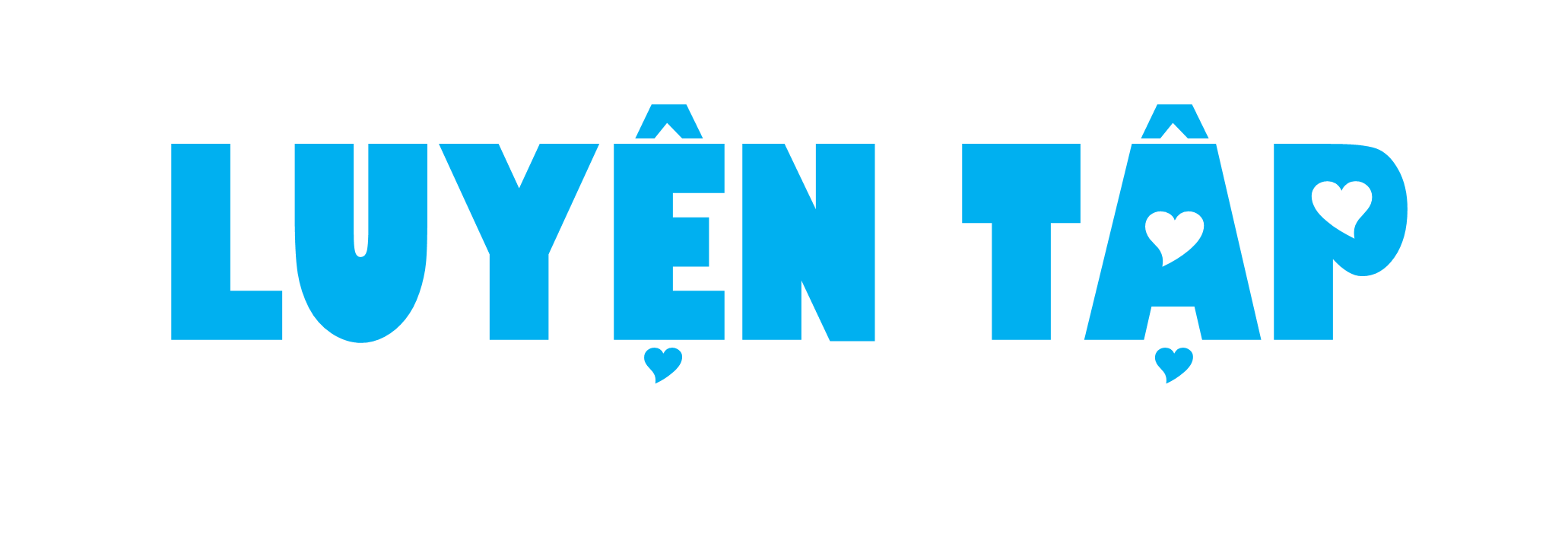 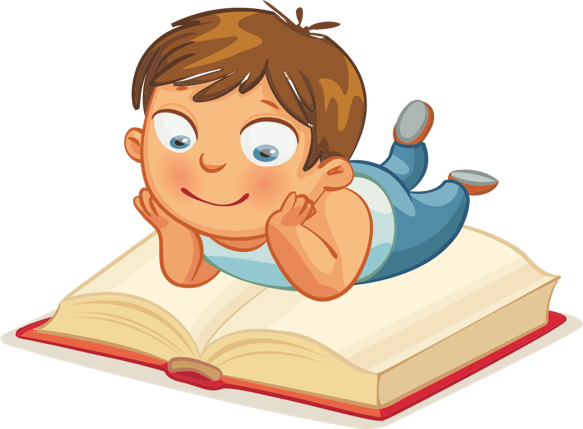 1
Số?
5
6
?
5
2
?
?
?
?
?
?
?
2
?
5
?
?
?
2
41
4
44
2
4
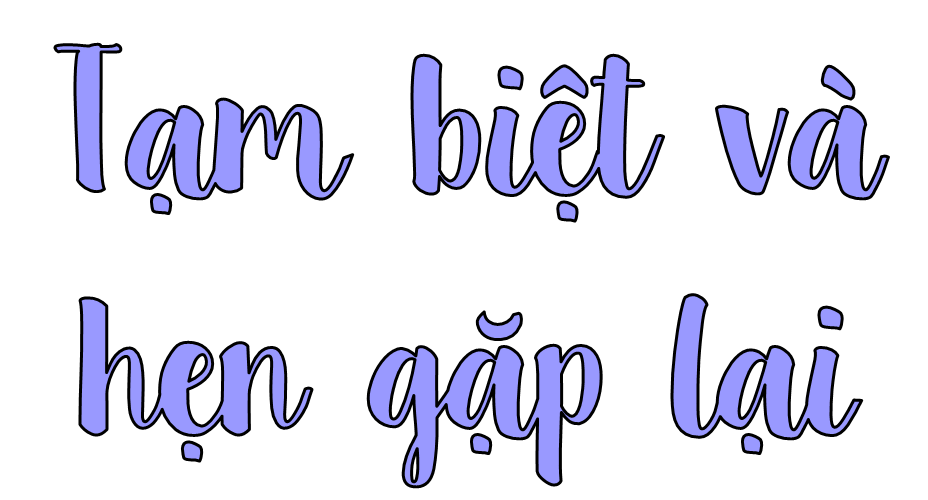